NAVIRE A DEUX HELICES
- On dit qu’elles sont supra divergentes lorsqu’en marche avant (MAV) les pales supérieures s'écartent .
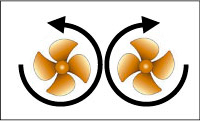 - On dit qu’elles sont supra convergentes lorsqu’en marche arrière (MAR) les pales supérieures se rencontrent.
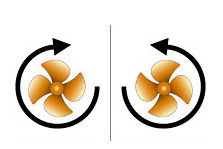 A) SYSTÈME D’EVOLUTION DES NAVIRES A DEUX HELICES A PAS FIXES
1/Les hélices supra divergentespas fixes
2/Les hélices supra convergentespas fixes
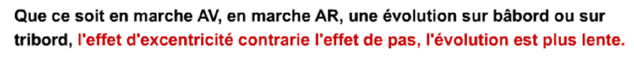 B)SYSTÈME D’EVOLUTION DES NAVIRES A DEUX HELICES A PAS VARIABLE
Elles peuvent être supra divergentes ou supra  convergentes :
- Les hélices tournent toujours dans le même sens en avant et en arrière comme s’il s’agit des navires à 2 hélices à pas fixe => le couple reste inchangé
- Les hélices sont de pas contraires, de façon à contrarier les effets de pas
1/Hélices supra divergentes, pas variable
2/Hélices supra convergentes, pas variables